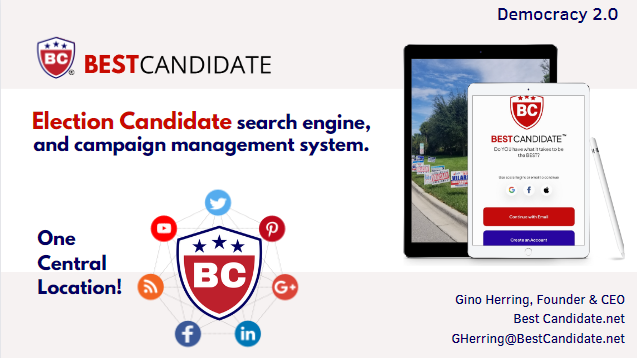 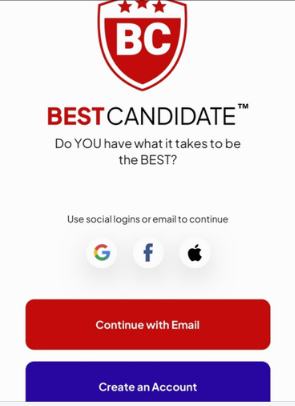 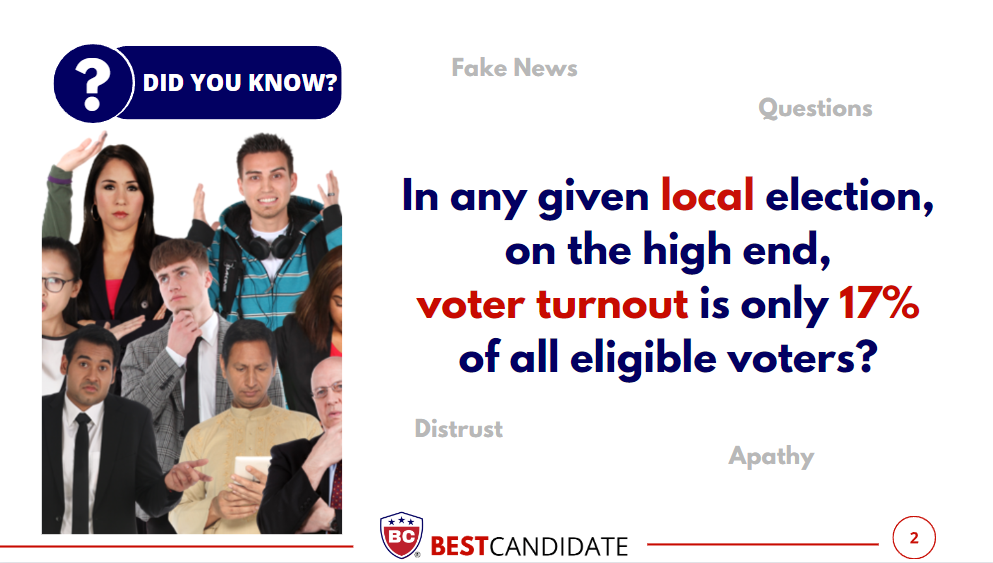 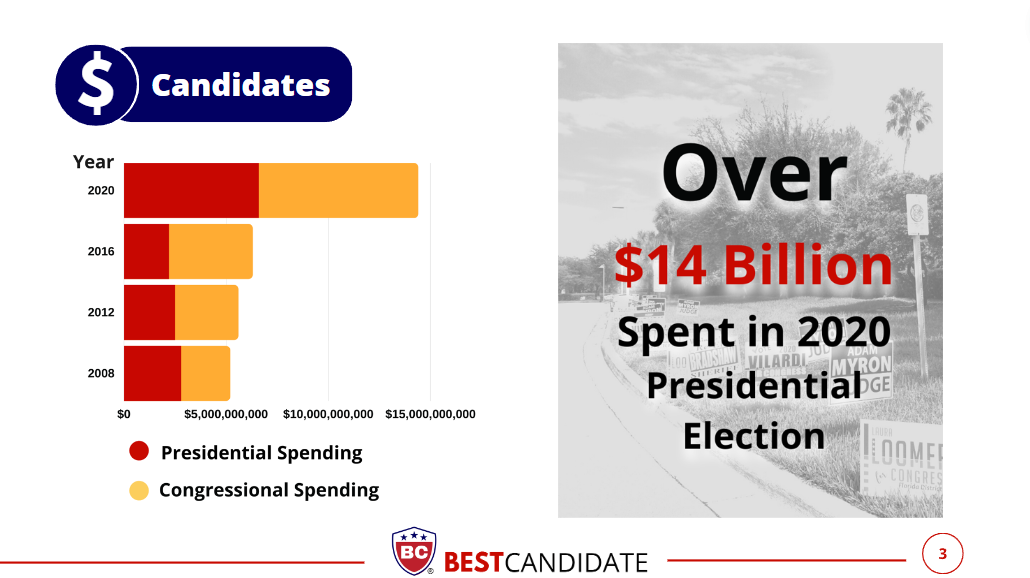 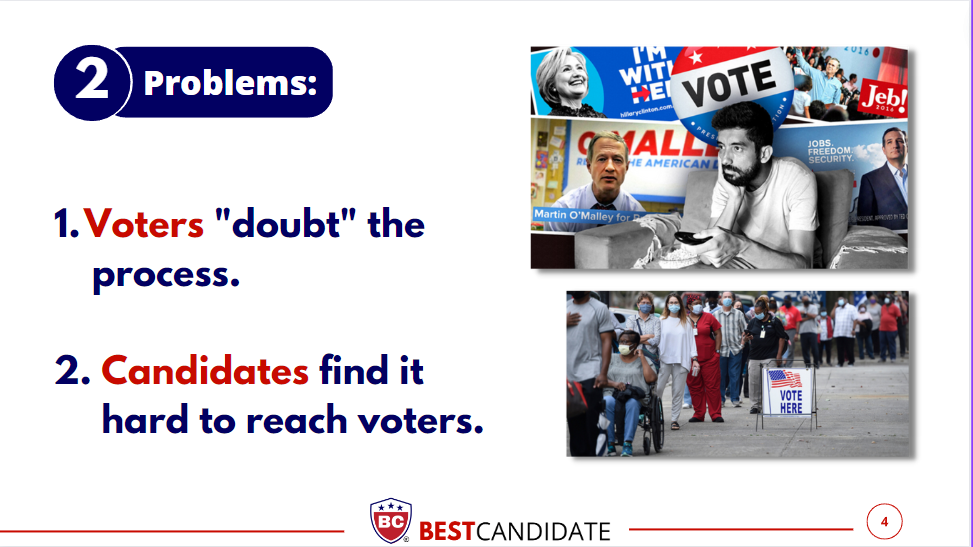 [Speaker Notes: Two things both Voters and Candidates need more of………MONEY and TIME.]
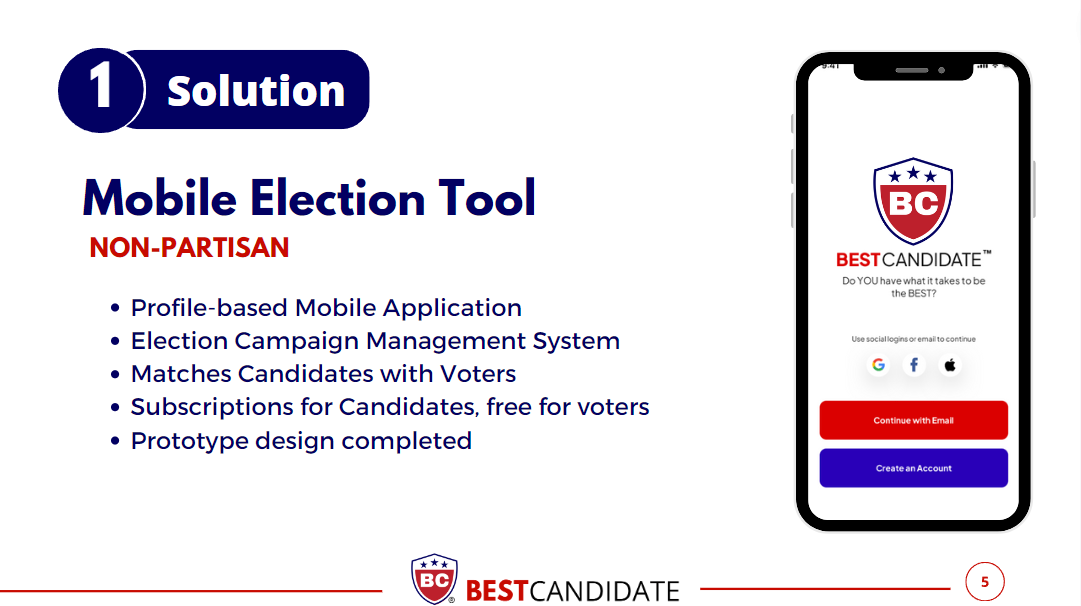 [Speaker Notes: Saves MONEY and TIME!]
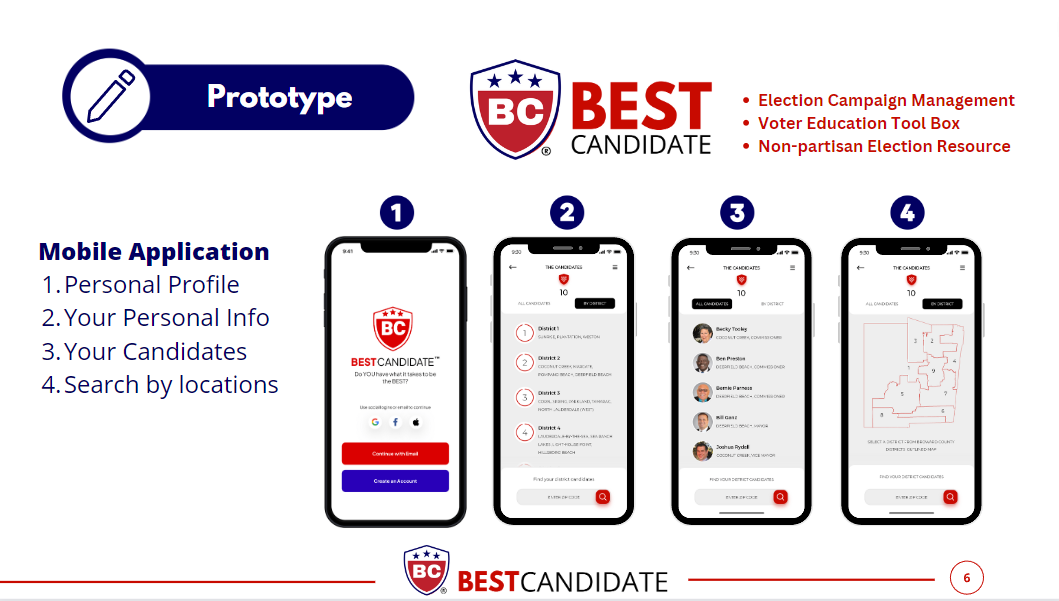 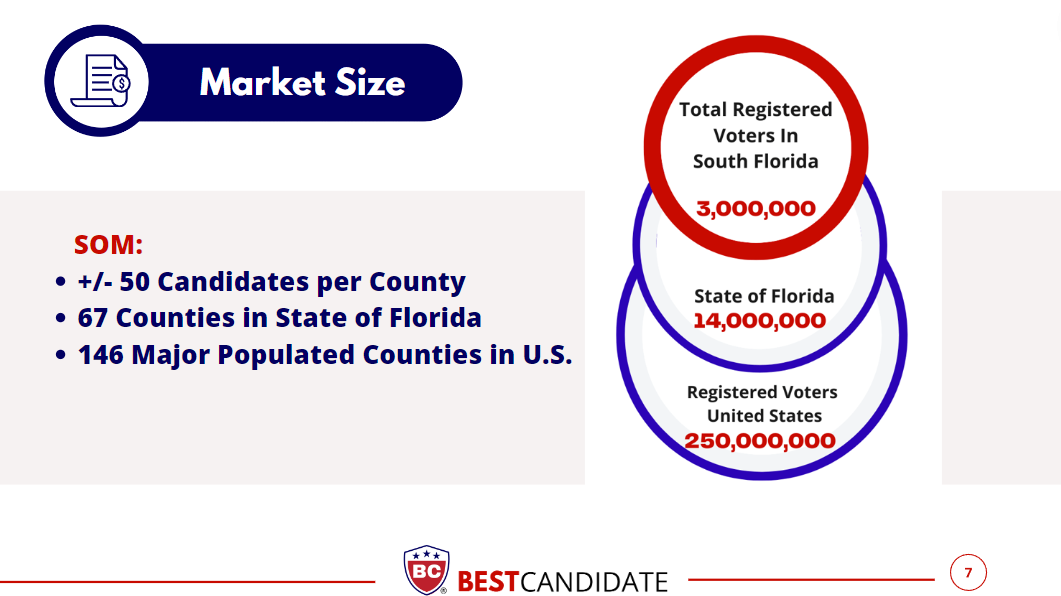 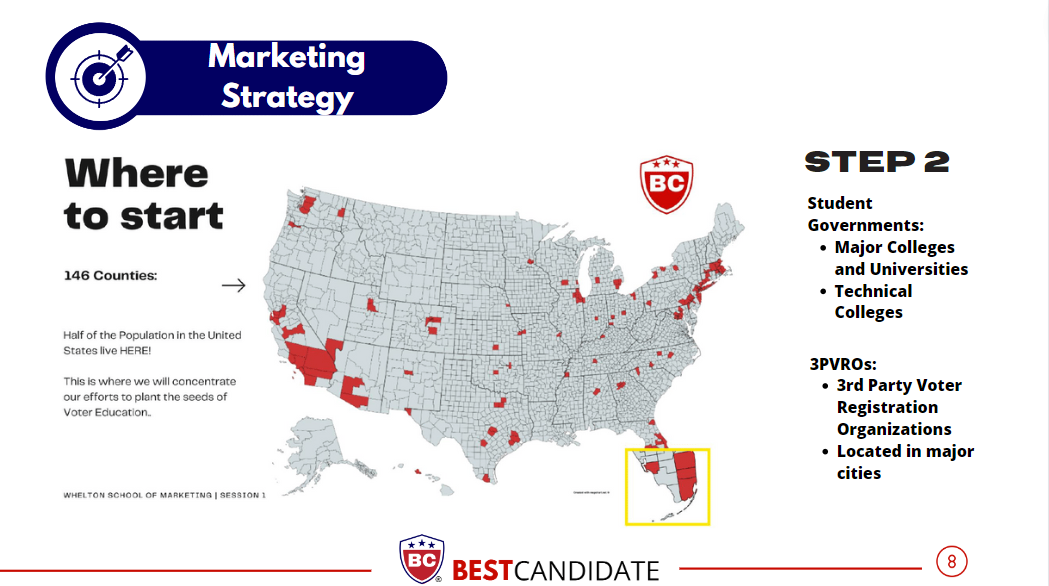 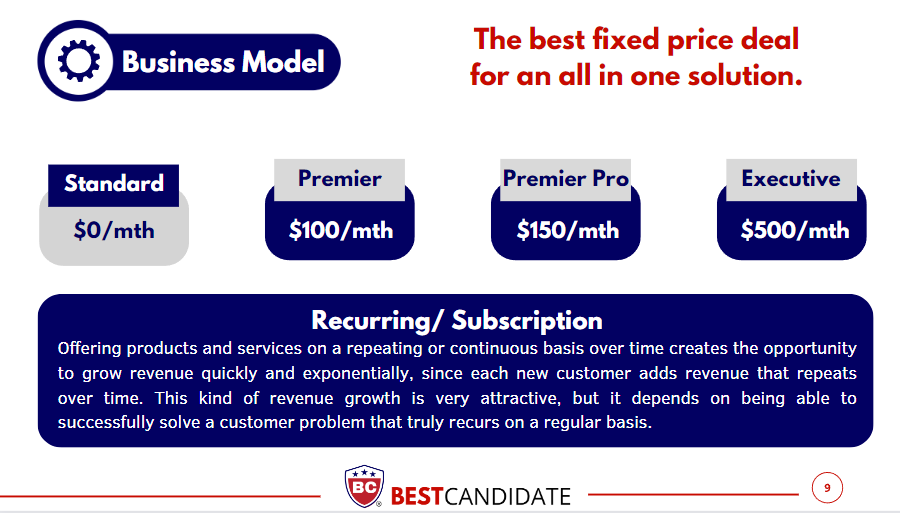 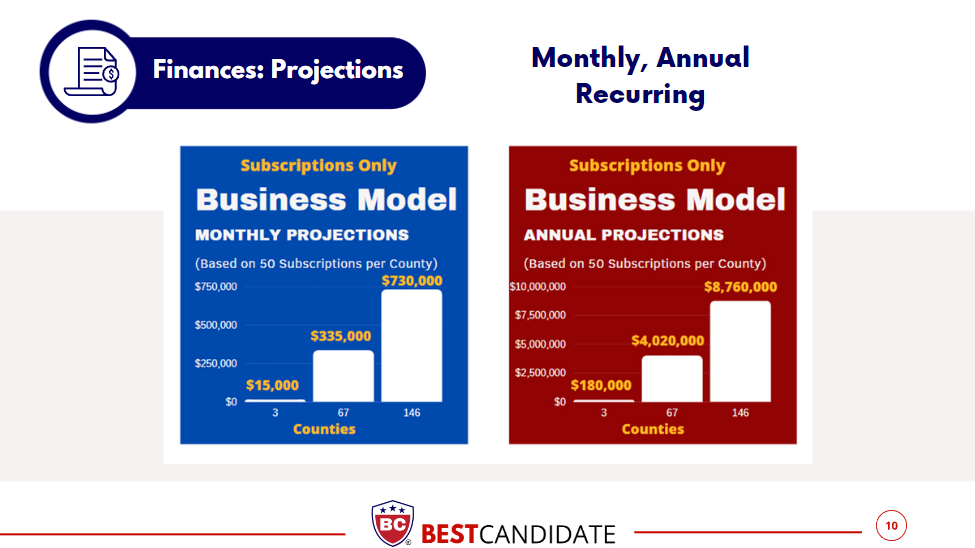 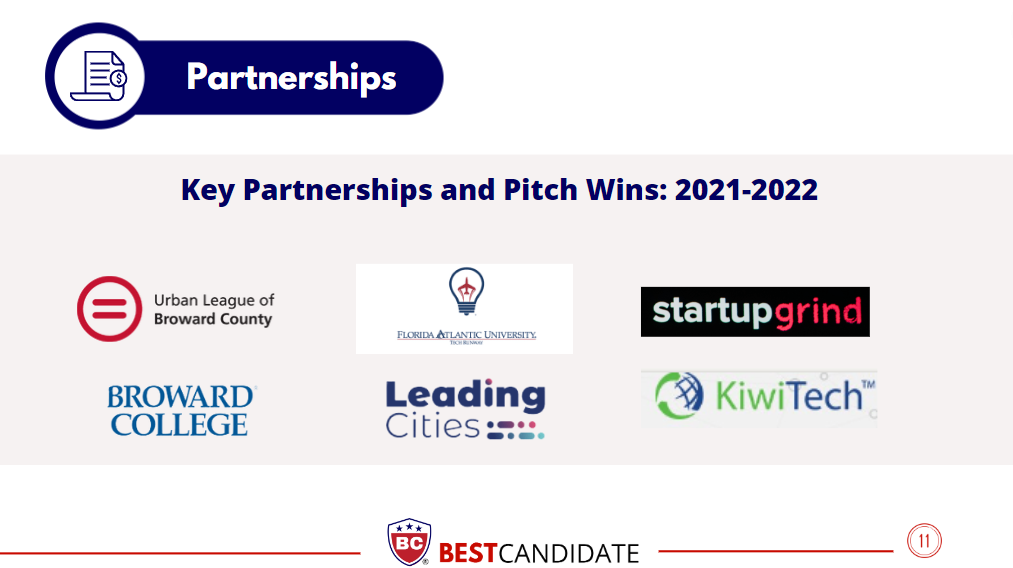 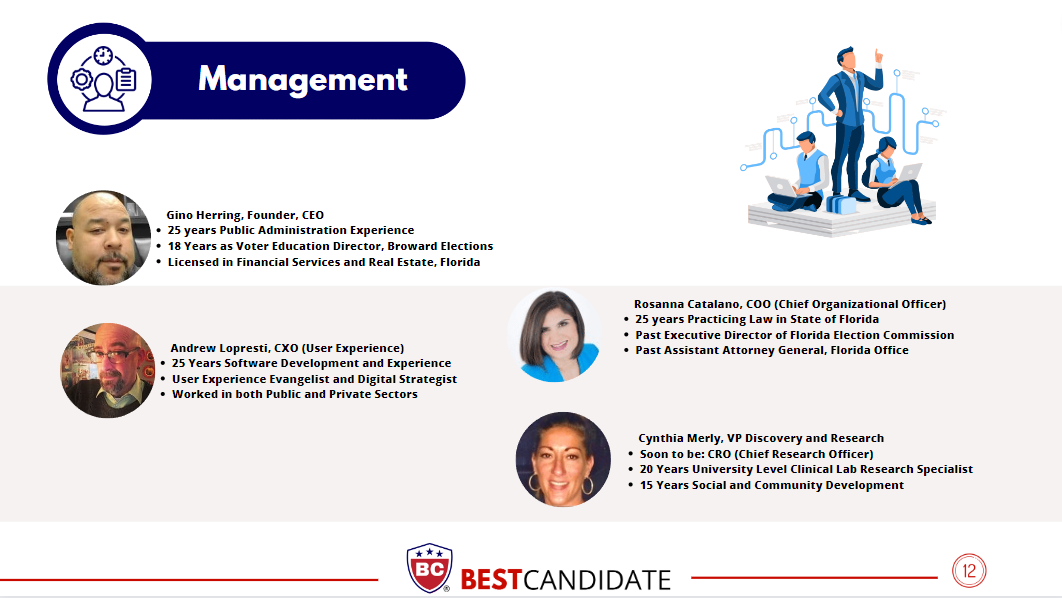 [Speaker Notes: Somebody tells you you are playing the Kansas City Chiefs next week. You go and recruit the best top experts you can find. And that’s what we’ve done.]
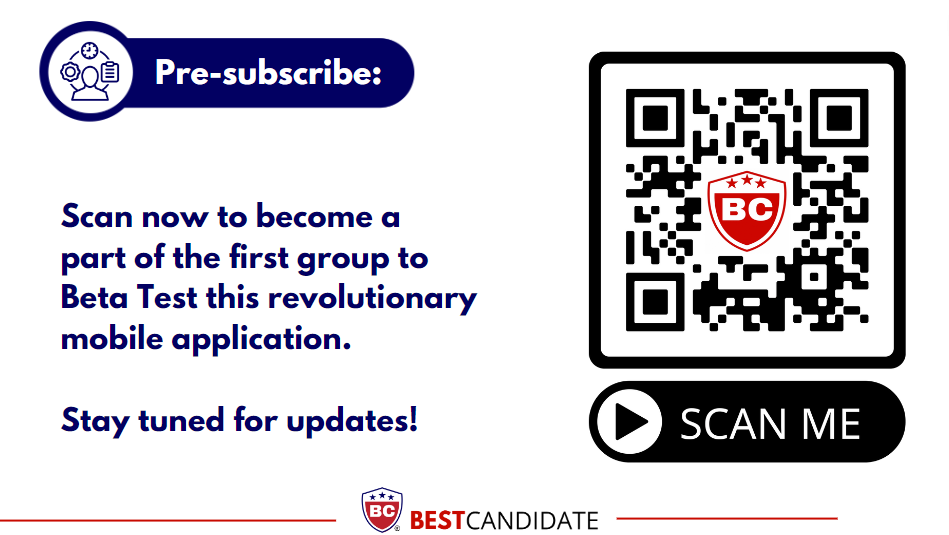 [Speaker Notes: We invite you to join us on the Beta Test.]